6 - 4
القسمة على 2
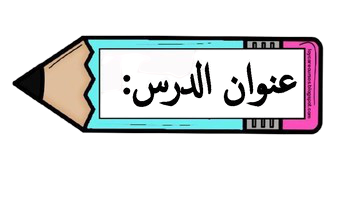 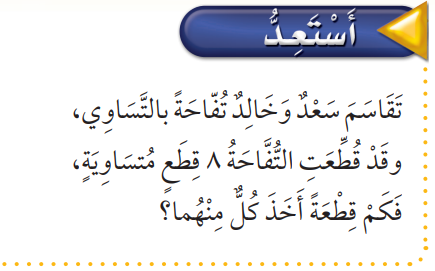 فكرة الدرس

أجد ناتج القسمة على 2
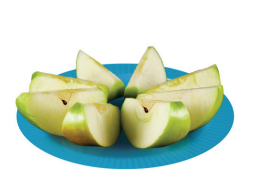 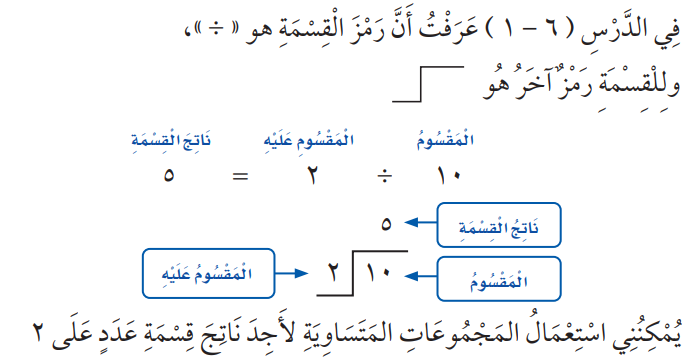 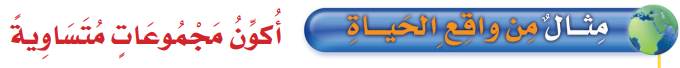 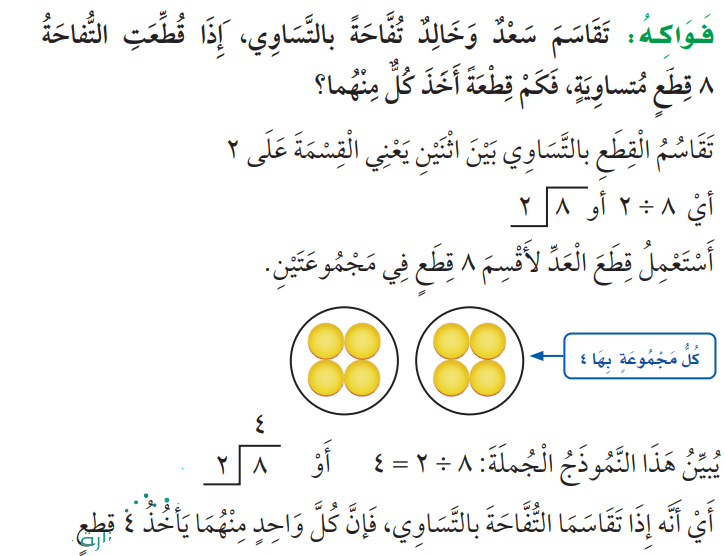 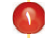 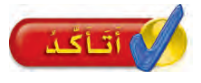 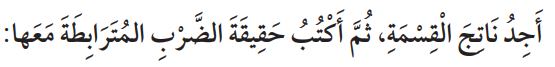 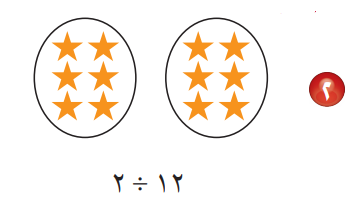 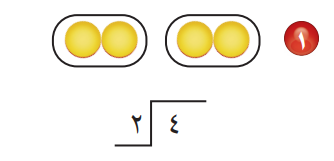 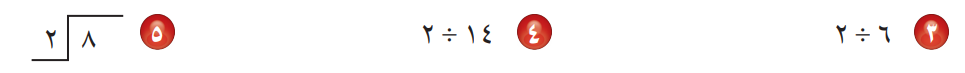 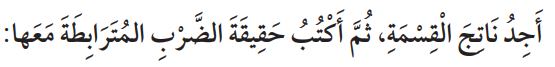 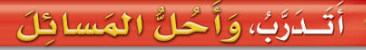 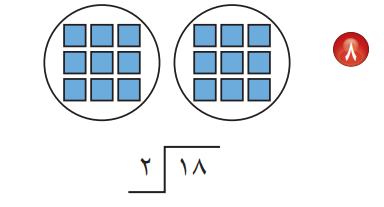 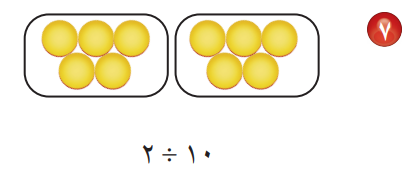 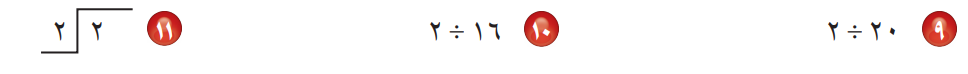 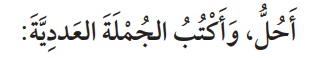 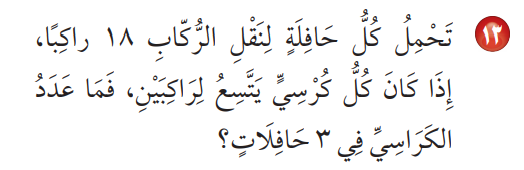 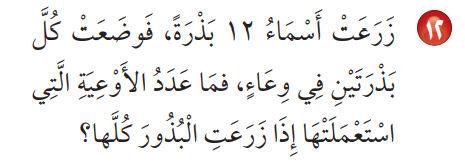 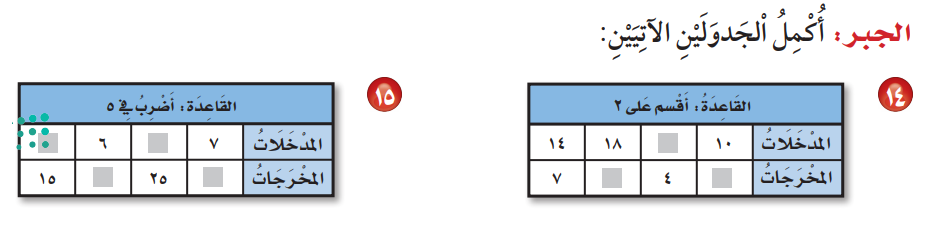 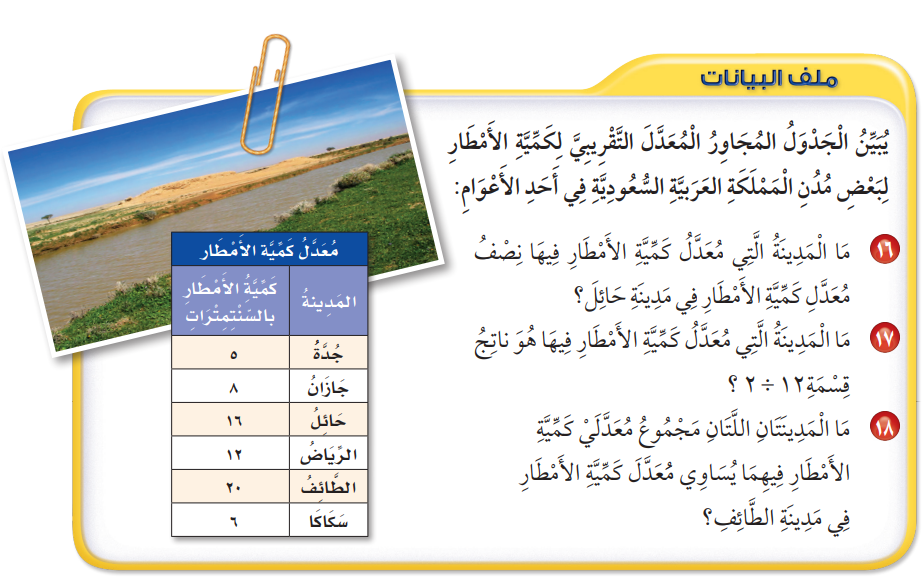 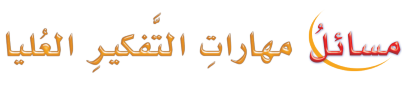 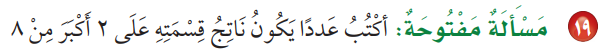 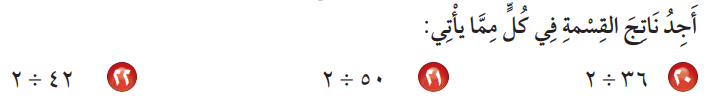 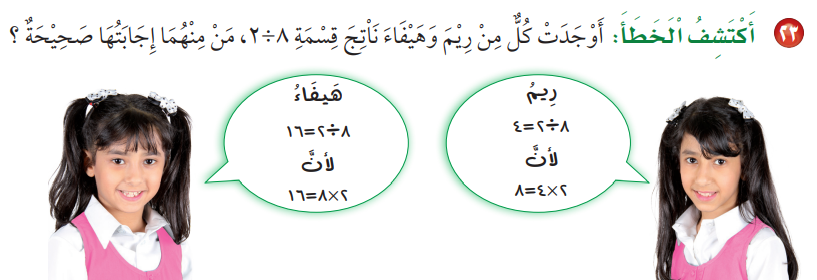